Karolinska Institutet
I siffror 2023
[Speaker Notes: Siffrorna är hämtade från KI:s årsredovisning för 2023]
KI i siffror
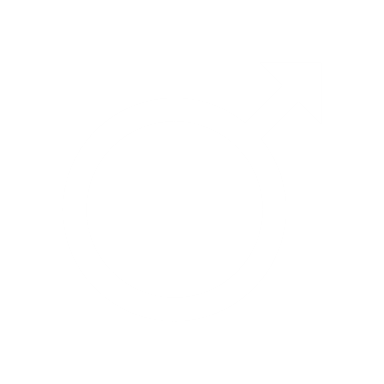 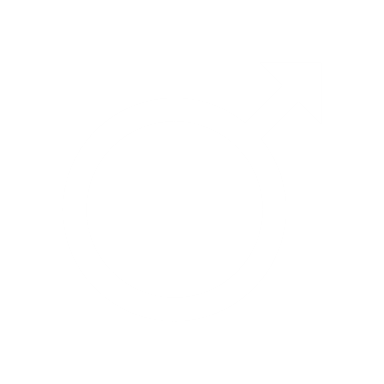 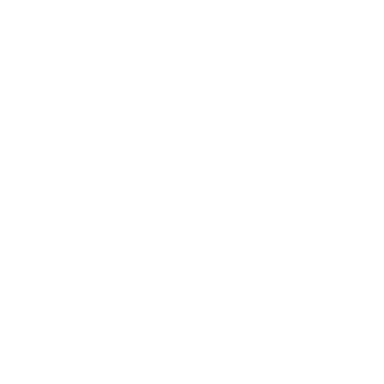 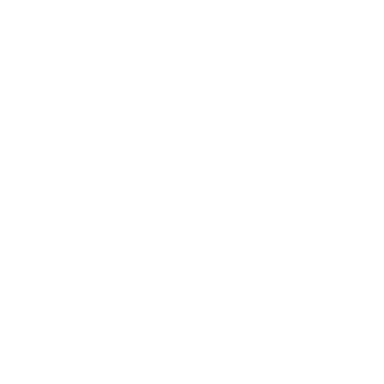 Examina
2 794 (2 757)
Helårssstudenter
6 722 (6 629)
76 %
Kvinnor
24 %
Män
Doktorsexamina
329 (390)
Forskarstuderande
2 173 (2 163)
64 %
Kvinnor
36 %
Män
27 februari 2024
2
Karolinska Institutet – ett medicinskt universitet
[Speaker Notes: Årsredovisning 2023 (2022 års siffror inom parentes). Siffrorna för antalet studenter och forskarstudenter är dock inte helt jämförbara sinsemellan. ”Helårsstudenter” är inte individer utan ett mått på utbildningsvolym (ungefär: om vi slår samman alla registrerade studenter/individer på olika kurser och program som läser olika antal hp till helårsstudenter så får vi denna siffra), antalet redovisade ”forskarstuderande” här är dock individer.]
KI i siffror forts.
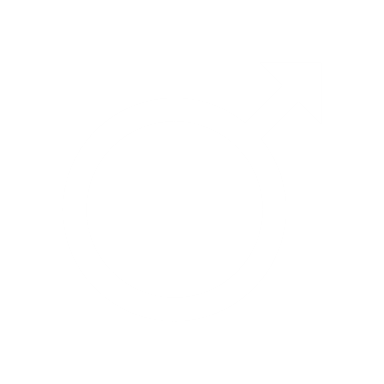 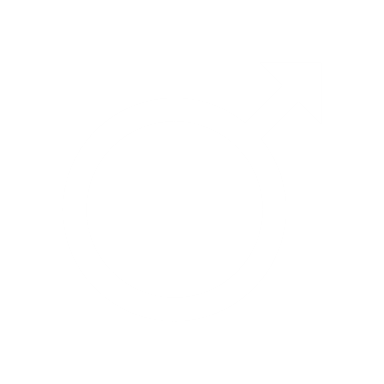 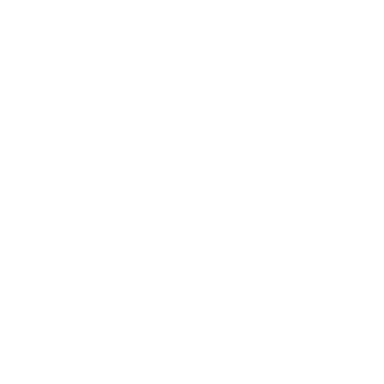 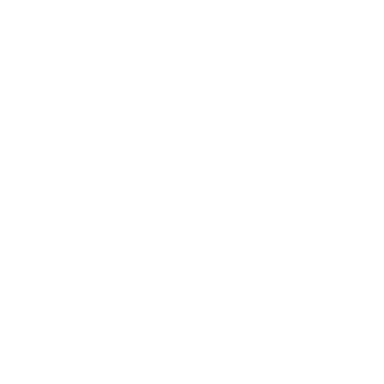 Professorer
341 (340) 560)
33 %
Kvinnor
67 %
Män
Anställda
4 986 (4 867)
833 (799) lärare
varav 92 % disputerade
62 %
Kvinnor
38 %
Män
Externa forskningsmedel
  	4,8
miljarder kronor
27 februari 2024
3
Karolinska Institutet – ett medicinskt universitet
[Speaker Notes: Årsredovisning 2023 (2022 års siffror inom parentes).]
Ekonomi
8,4
miljarder kronor 
i omsättning
84 %
Forskning
44 %
Anslag
56 %
Externa medel
16 %
Utbildning
27 februari 2024
4
Karolinska Institutet – ett medicinskt universitet
[Speaker Notes: Intäkter Karolinska Institutet år 2023, totalt 8 396 mnkr

Forskning 84 % 
Utbildning 16 %

Anslag 44 %
Externa medel 56 %

(Årsredovisning 2023)]
Intäkter
8,4 miljarder kronor i omsättning
27 februari 2024
5
Karolinska Institutet – ett medicinskt universitet
[Speaker Notes: Intäkter Karolinska Institutet år 2023, totalt 8 396 mnkr

Fördelning 2023 
Statsanslag 41 % 
Forskningsråd 14 % 
Övriga statliga 7 %
Kommuner och regioner 6 % 
Svenska stiftelser och organisationer 17 %  
Utländska stiftelser och organisationer 8 %  
Svenska företag 2 % 
Utländska företag 2 % 
Finansiella intäkter 3 % 

(Årsredovisning 2023 s. 61)]
Extern forskningsfinansiering
10 största externa bidragsfinansiärerna forskning totalt 2021-2023, mnkr, exklusive kapitalförvaltning
Källa: Unit4 Business World
27 februari 2024
6
Karolinska Institutet – ett medicinskt universitet
[Speaker Notes: (Årsredovisning 2023, sidan 35)]
Publikationer
Data specified as deriving from MEDLINE®/PubMed® NLM represents that its data were formulated with a reasonable standard of care. Except for this representation, NLM makes no representation or warranties, expressed or implied. This includes, but is not limited to, any implied warranty of merchantability or fitness for a particular purpose, with respect to the NLM data, and NLM specifically disclaims any such warranties and representations. All complete or parts of U.S. National Library of Medicine (NLM) records that are redistributed or retransmitted must be identified as being derived from NLM data. Certain data included herein are derived from the © Web of Science 2024 of Clarivate Analytics (UK) Ltd. All rights reserved. No part of these materials may be reproduced, stored in a retrieval system or transmitted in any form or by any means, including electronic, mechanical, photographic, magnetic or other means without the express permission of Karolinska Institutet University Library.
7 667
Antal publikationer (articles och reviews)
27 februari 2024
7
Karolinska Institutet – ett medicinskt universitet
[Speaker Notes: De senaste åren har KI:s forskare årligen publicerat drygt 7 500 vetenskapliga artiklar (articles + reviews). Av dessa artiklar har drygt 90 procent publicerats i samarbete med andra aktörer utanför det egna universitetet, i Sverige och utomlands. En stor andel av forskningen har någon form av koppling till hälso-och sjukvården, se nedan om klinisk forskning för mer information. Många av de vetenskapliga artiklarna ingår också som delarbeten i de doktorsavhandlingar som läggs fram vid KI. 

(Årsredovisning 2023, sidan 40)]
Fältnormerad citeringsgrad
Indikatorer av typen fältnormerad citeringsgrad kräver en viss volym på publikationer och citeringar för att bli statistiskt signifikanta. Publikationer från 2023 har ännu fått ganska få citeringar och kan därför inte anses utgöra stabila och tillförlitliga resultat och har med anledning av detta exkluderats från ovanstående figur. Certain data included herein are derived from the © Web of Science 2024 of Clarivate Analytics (UK) Ltd. All rights reserved. No part of these materials may be reproduced, stored in a retrieval system or transmitted in any form or by any means, including electronic, mechanical, photographic, magnetic or other means without the express permission of Karolinska Institutet University Library.
27 februari 2024
8
Karolinska Institutet – ett medicinskt universitet
[Speaker Notes: Den fältnormerade citeringsgraden speglar en artikels citeringsgrad i relation till citeringsgraden för jämförbara publikationer, det vill säga publikationer av samma dokumenttyp, publicerade samma år och inom samma ämne. I diagrammet visas medelvärdet per år av den fältnormerade citeringsgraden för alla artiklar från KI. Detta ställs i diagrammet i relation till motsvarande Cf-värde för EU:s 27 medlemsländer (EU27) och Storbritannien. KI:s citeringsgrad ligger på en nivå som överstiger motsvarande värde för EU27 och Storbritannien. 

(Årsredovisning 2023, sidan 41)]
Utbildning på grundnivå och avancerad nivå
2,4
behöriga förstahandssökande 
per antagen student
13 nybörjarprogram
1 819
antal deltagare i uppdragsutbildning
32 påbyggnadsprogram
6 115
helårsprestationer, prestationsgrad 90,6 %*
115  fristående kurser
*När vi räknar ut prestationsgraden räknas studenternas kursregistreringspoäng om till helårs-studenter och deras avklarade poäng till helårsprestationer. Prestationsgraden beräknas sedan som kvoten mellan antalet helårsprestationer och antalet helårsstudenter och uttrycks i procent.
27 februari 2024
9
Karolinska Institutet – ett medicinskt universitet
[Speaker Notes: 13 nybörjarprogram
32 påbyggnadsprogram
115 fristående kurser

- Söktryck till KI:s utbildningar på grund-och avancerad nivå: I genomsnitt 2,4 behöriga förstahandssökande per antagen student. 
- Antal deltagare i uppdragsutbildning 1 819 stycken
- Helårsprestationer: 6 115, vilket ger en prestationsgrad på 90,6 procent.*

*När vi räknar ut prestationsgraden räknas studenternas kursregistreringspoäng om till helårsstudenter och deras avklarade poäng till helårsprestationer. Prestationsgraden beräknas sedan som kvoten mellan antalet helårsprestationer och antalet helårsstudenter och uttrycks i procent. 

Ett av världens ledande medicinska universitet. KI har Sveriges bredaste utbud av medicinska utbildningar på grund- och avancerad nivå. Cirka 10 000 studenter läser längre eller kortare utbildningsprogram och kurser vid KI. Våra lärare forskar ofta parallellt med sin undervisning, det gör att studenterna får ta del av det senaste inom hela det medicinska området. I de flesta av KI:s utbildningar ingår verksamhetsförlagd utbildning, som består av klinisk praktik och utbildning på plats i vården. Merparten av utbildningarna leder till en yrkesexamen och flera av utbildningarna leder även till en generell examen.]